Le travail en équipe multidisciplinaire
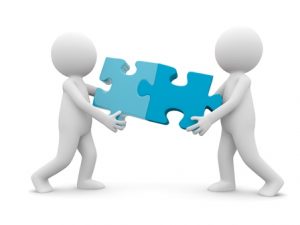 La personne avant tout pp 12-14 et 209-212
Le travail d’équipe essentiel en contexte d’interdisciplinarité
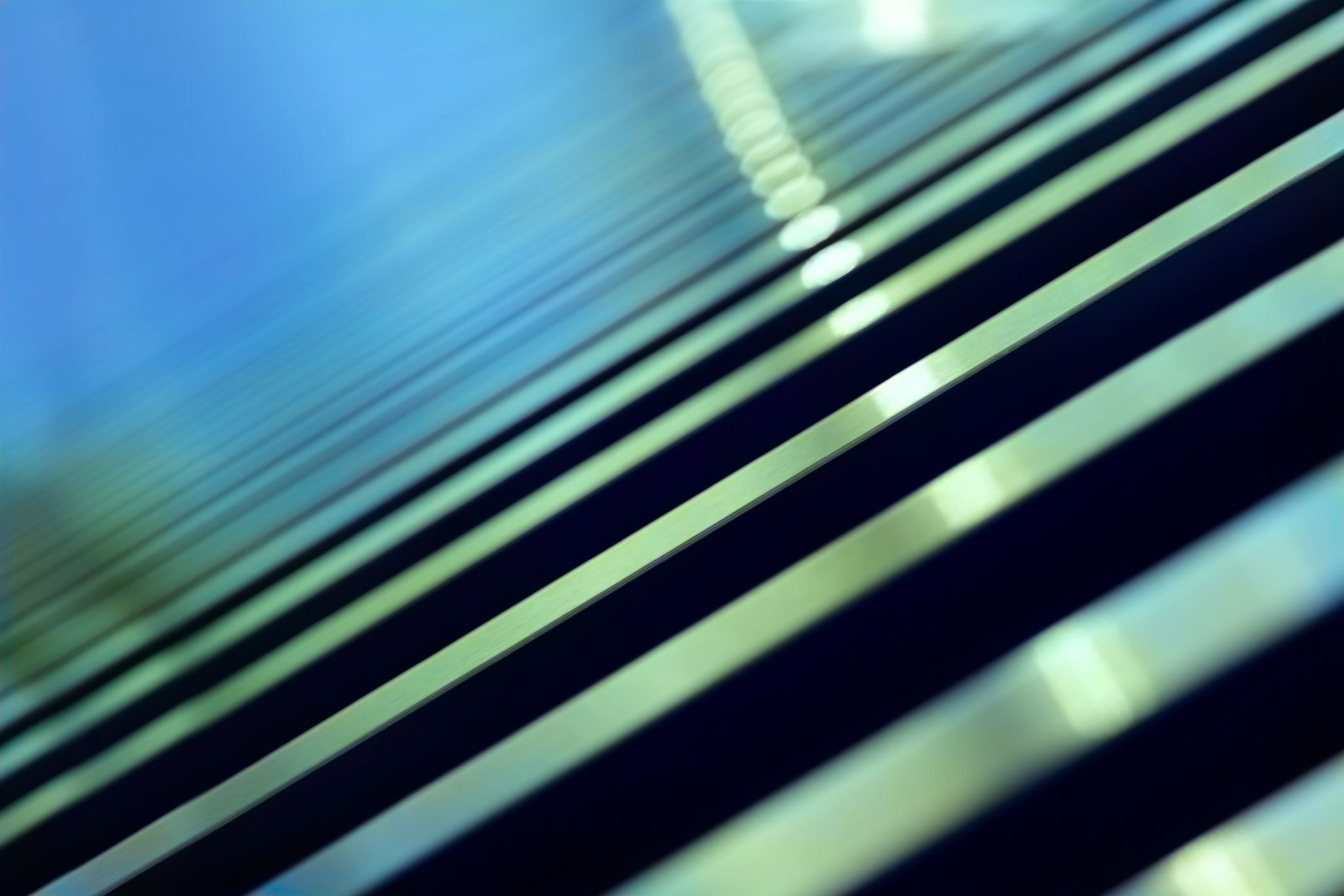 Cohérence, communication, soutien mutuel
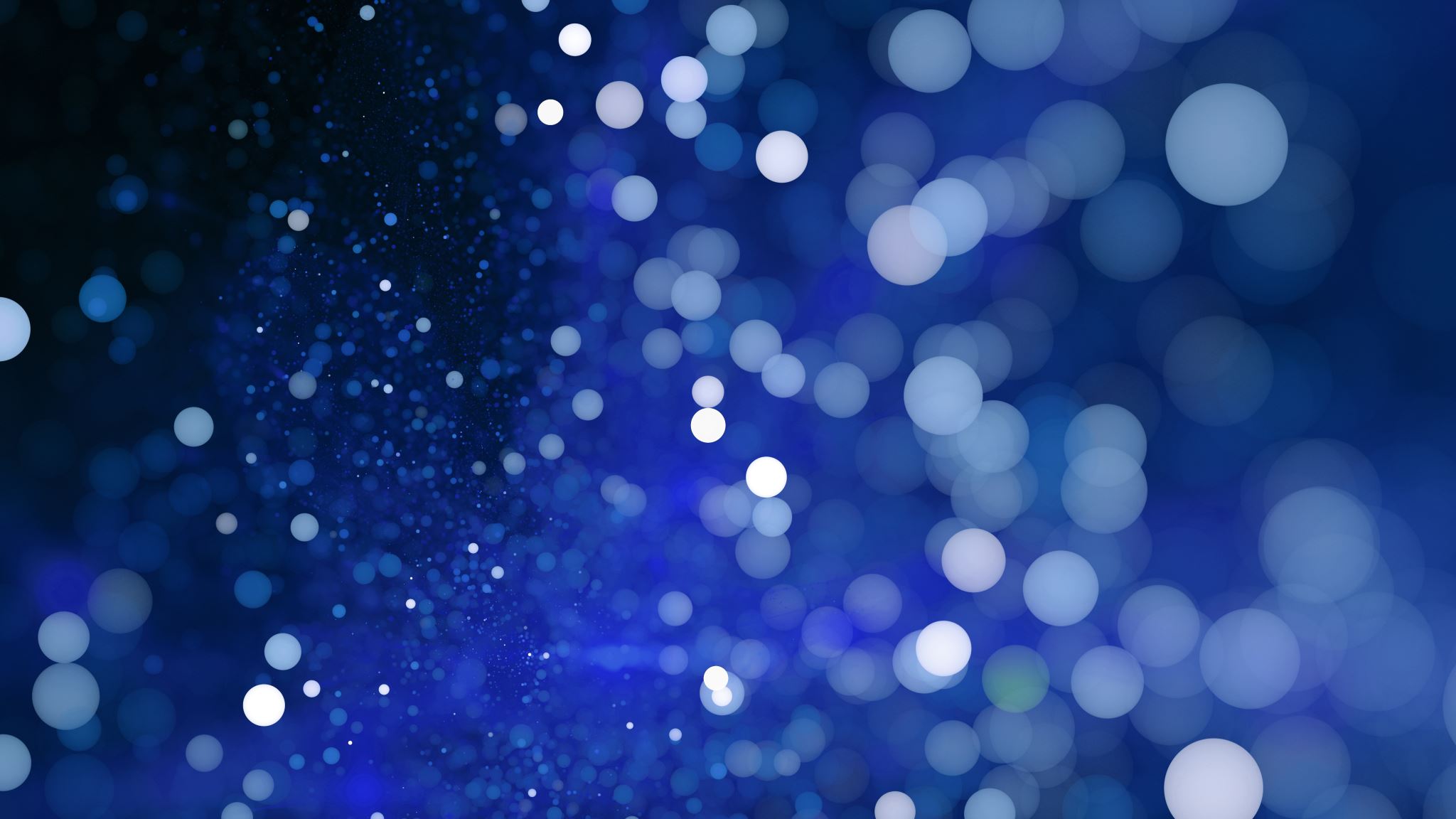 3 professions similaires mais distinctes (pp 12-14)
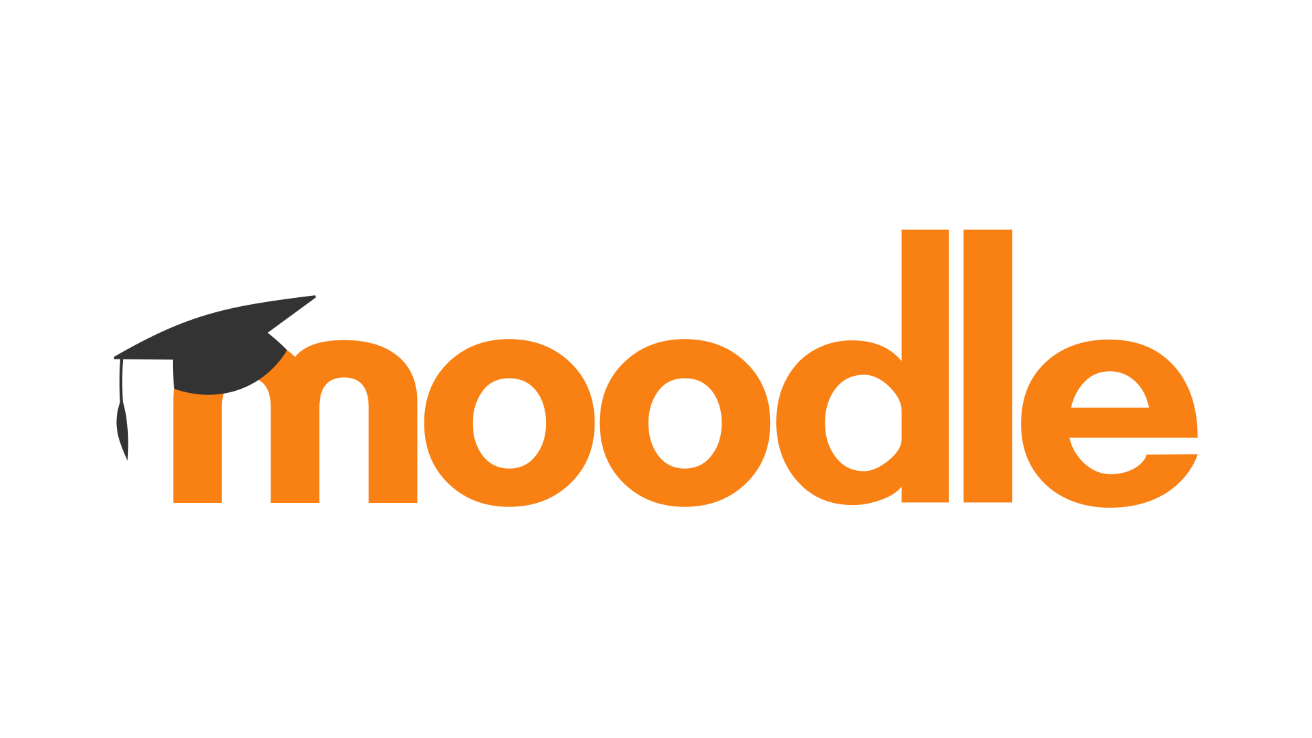 Faire les exercices sur Moodle Semaine 3